Il modello di Von Thünen
Determinazione dei suoli: determinati dalla massimizzazione della rendita in ogni punto
=> anelli diversi a seconda del mix colturale:
Matrice dei valori del rendimento fisico, del prezzo di mercato, del costo di produzione per prodotti a, b, c, d;
d0 = punto dove la rendita di posizione per le colture = 0
Coltura si spingerà fino al punto in cui la sua rendita = max rispetto alle altre
Necessario:
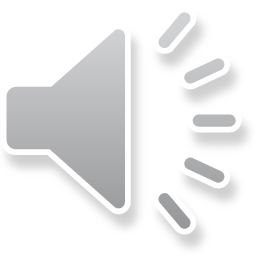